Healing a People:
How Restorative Practices Can Help Repair the Harm of an Island’s Dark Past
Presentation to the IIRP World Conference, "Strengthening the Spirit of Community," October 24-26, 2018, Detroit, Michigan.


Lynne A. Winfield BA, FCIS
Hashim Estwick BA, QCF
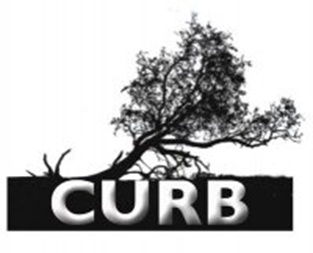 1
Bermuda Truth & Reconciliation Community Conversations (TRCC)
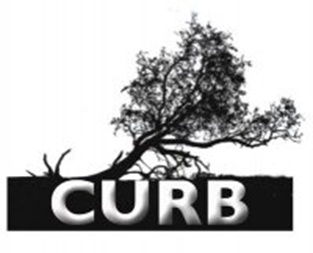 2
Who and what is CURB?
Advocacy
Social Justice Mediation
Structural Racism Workshops
Dominant/Counter Narrative 
Bermuda’s Hidden History
Restorative Practices Training
Educate/Challenge Racial Biases
Media Relations
Collaboration with Organisations
3
Why TRCC?
The Need
Restorative Practice Response
Design and Implementation
Goals
The Process
The Outcomes
What now?
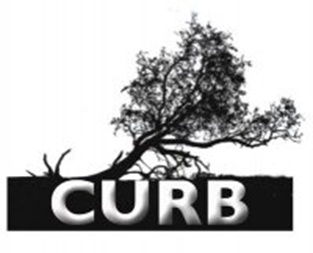 The Trauma
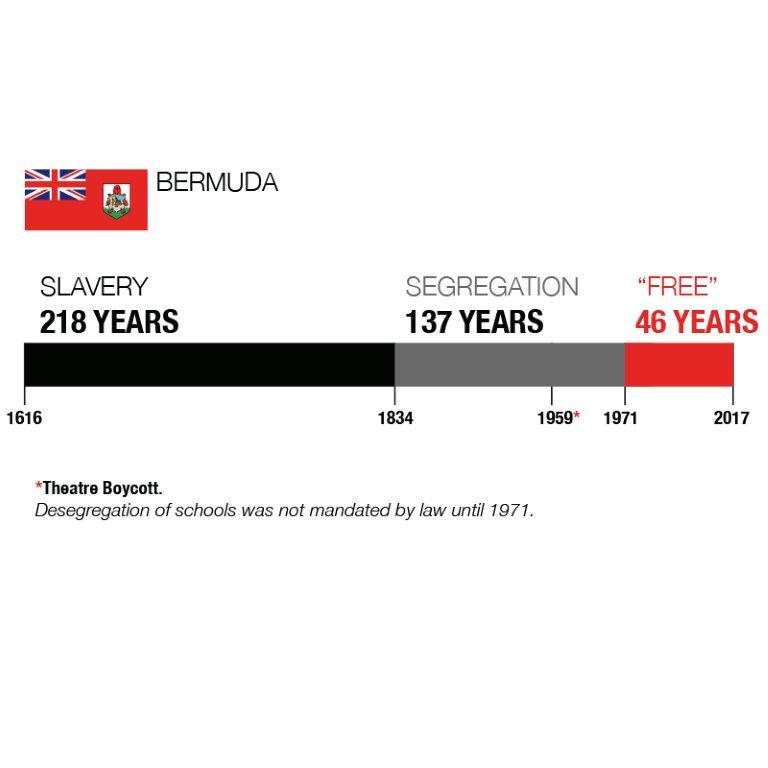 Bermuda was built and run on a belief in racial hierarchy [white supremacy], a collective national consciousness that has dominated the educational, economic, social and legal discourse for centuries.  This way of doing and being became deeply embedded in our organizations, clubs, schools, justice system, government and education and today is known as systemic or structural racism. 

Resistance and episodic movements through history have contributed to measurable progress, but to move to a racially just society a new narrative must be embraced: a fully inclusive telling of our history, and that of equal humanity.
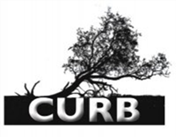 The Need
When people are harmed, needs are created
The needs created by harms lead to obligations
The obligation is to heal and “repair” the harms
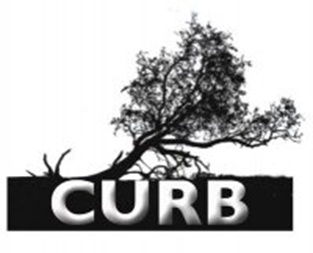 Why Restorative Practices?
Acknowledges the harm caused by wrongdoing (restoration/explanation)
Encourages appropriate responsibility for addressing needs and repairing the harm (accountability/reparation/expectation clarity)
Involves all those impacted, including the community, in the resolution (engagement)
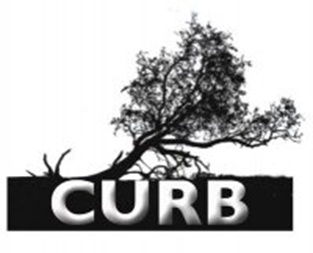 8
Design & Implementation: Reaching the 1,000
Relationship Building
Respectful dialogue
Authentic discussions
Community involvement
Importance of each participant
When needs are met, change is possible
Facilitated conversation
Provide everyone with a voice
Use of fair process principles
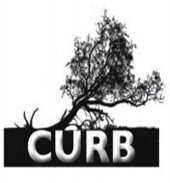 9
Design & Implementation
Skills
Communication – guidelines/ language/triggers/comfort zones
Listening skills
Safe space, fairness, confidentiality
Facilitator skills, manage-conflict, self-awareness
10
Design & Implementation: Reaching the 1,000
Facilitator Knowledge
Restorative Practices training
Cultural competency
Historical context
Legacy issues: internalized superiority/oppression, implicit bias, privilege, stereotypes, economic intimidation, discrimination, marginalization, prejudice, economic inequity
Intergenerational Trauma
Current systemic barriers
Psychological research
Our own experiences and biases
Model behaviour
11
TRCC Design & Implementation
Process
Circles, talking piece, large/small group dialogues, affective statements and affective questions
Historical Information / counter narrative
Storytelling / parallel truths
Seven weekly sessions of 2.5 hours each with same people/facilitators in the room
Note taking, reports, pre and post surveys
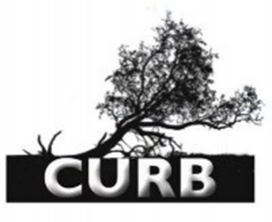 12
TRCC Goals
Paradigm shift in society
Relationships, connectedness, community-building
Reparations: Repairing harm and its legacies
Research-based results for National Reconciliation Plan based on grassroots feedback
Bermuda Black history: create understanding and empathy around the counter narrative and its legacies
TRCC Participants sharing information within their own sphere of influence, e.g. churches, clubs, work, charities, etc.
Empower the voice of TRCC Participants to change their narrative and responses to racial inequality
Solution-focused
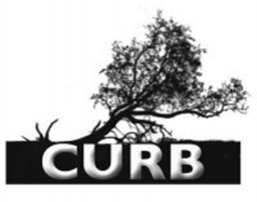 13
The Process: What happens in the room?
Facilitator scripts
A Lead Facilitator and two Assistant Facilitators
Restorative Practice Circles (Sequential/Non-sequential and Fishbowl)
Weekly themes
Building Community
Why do we need to heal?
What happened?
Who tells the story?
Checking my privilege
Telling our Stories
What are we going to do?
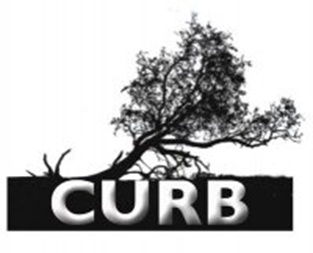 14
The Process: What happens in the room?
Activities
Film clips
Story Telling
Powerpoint
Conversation, conversation, conversation
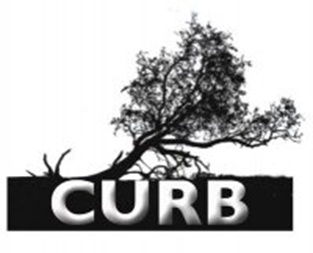 15
The Process: Participants’ feedback
Epiphanies
Stories told
Powerful moments
Triggering moments
Individual agendas
Managing conflict
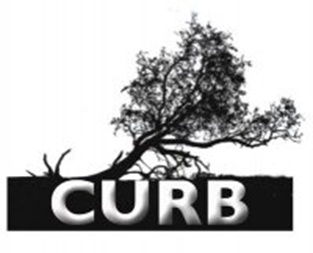 16
The Outcomes (so far)
10 TRCC groups since February 2017 (one starts this May)
Participant feedback
Pre-Surveys
Post-Surveys
Reports
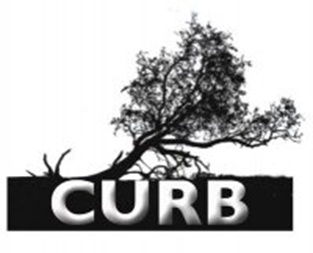 17
Participant Feedback
Thank you team for the peaceful open way you allow discourse to unfold.  For me this is a scary, uncomfortable journey that is stimulating and confirming.  What I heard and experienced this week was also exhilarating. I appreciate most when we can share deeper personal struggles in a way that emotionally engages others.Be encouraged as you continue to encourage others in ways you may never know.  Kindest regards, Maxine

It [TRCC] brings people together from across divides and they hear each others’ personal experiences and feelings in a way that nothing else does. It has given me more confidence to point out and, where I can, act on inequalities and legacies of slavery – because when I think of the personal stories I have heard, I think of those people and I feel I am backed up by real people, real stories, concrete evidence and not just statistics that can be skewed.
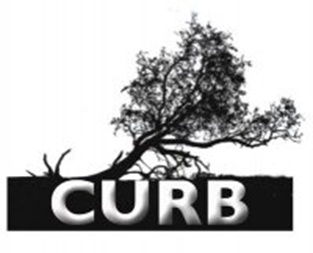 18
The Tucker’s Town Story
Linking the past to the present
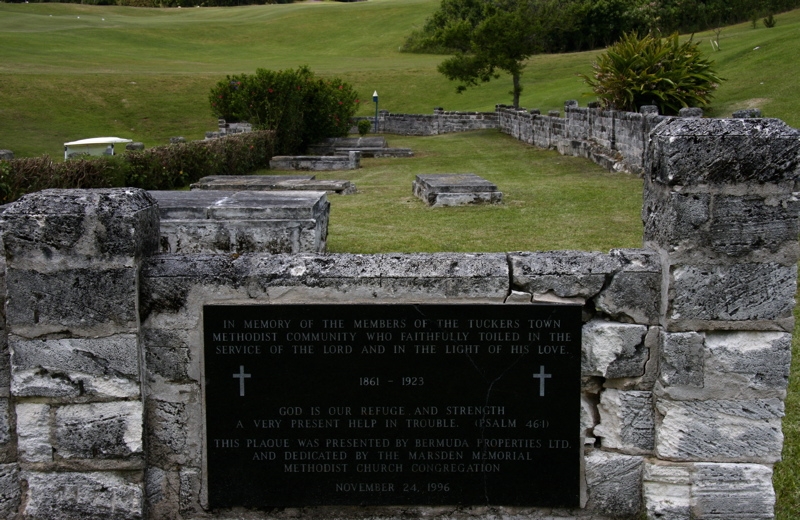 19
TUCKER’S TOWN
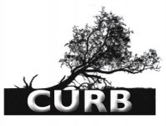 Earliest known free Black community in Bermuda late 1790s - 1921
21
The Driving Range
22
Tucker’s Town – prayers and gathering 2007
TUCKER’S TOWN
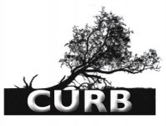 Dominant Narrative
“In Tucker’s Town, famed from the earliest days yet still undeveloped, the Company [Furness Withy] were permitted to buy a large area, and to build the splendid Mid-Ocean Golf Course.” - Bermuda: Today & Yesterday 1503 – 1980s; Terry Tucker 

“Slavery in Bermuda was benign.”-Terry Tucker/Royal Gazette interview
25
What Now?
Acknowledgement
Reparations / Restitution
Legislative changes
A new, inclusive history
Restorative Practices Society
Restorative Practices in schools
Restorative Justice in our criminal justice system
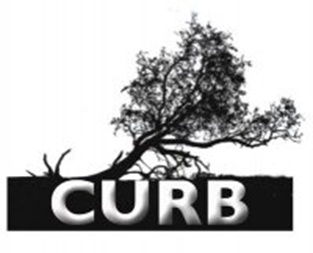 26
Any Questions?
27